桃園市中壢區新明國小
省水大作戰
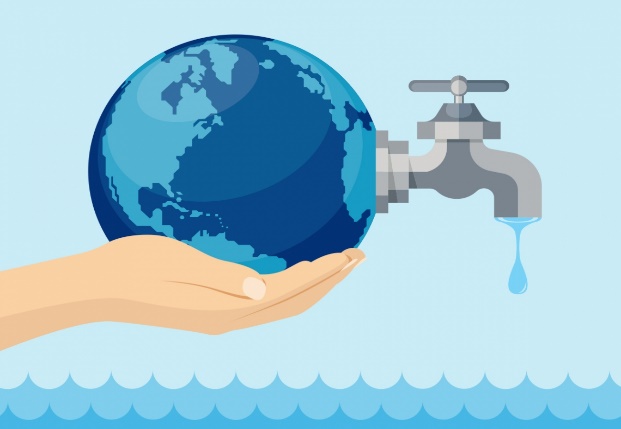 為什麼要省水
台灣地區每年有二千多公厘的雨量，但是因為山坡陡峭、雨勢集中，加上河川短促所以大部分水都迅速的流入海洋，平均每人每日可分配之降水僅為世界平均之六分之一，是屬於水資源匱乏之區域。
為什麼要省水
近年來，由於全球氣候異常變遷，國內也面臨枯旱的問題，各地都曾遭受到的水荒衝擊，甚至必須施行限水、休耕等措施，才能度過缺水危機。
珍惜水資源
我可以這樣做
檢查以下情形，若有發現，儘快修繕
滴水不露~
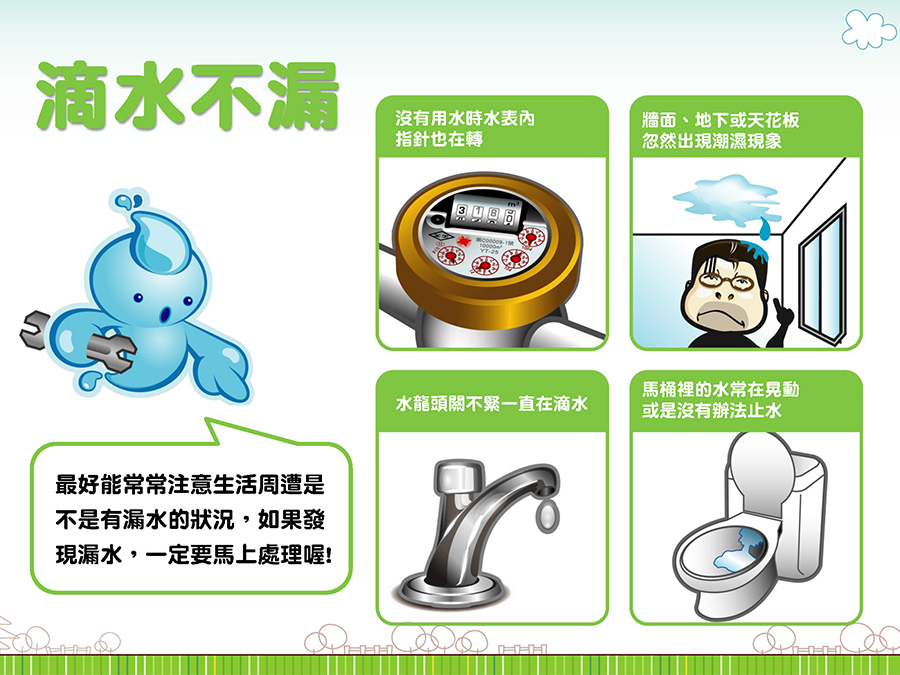 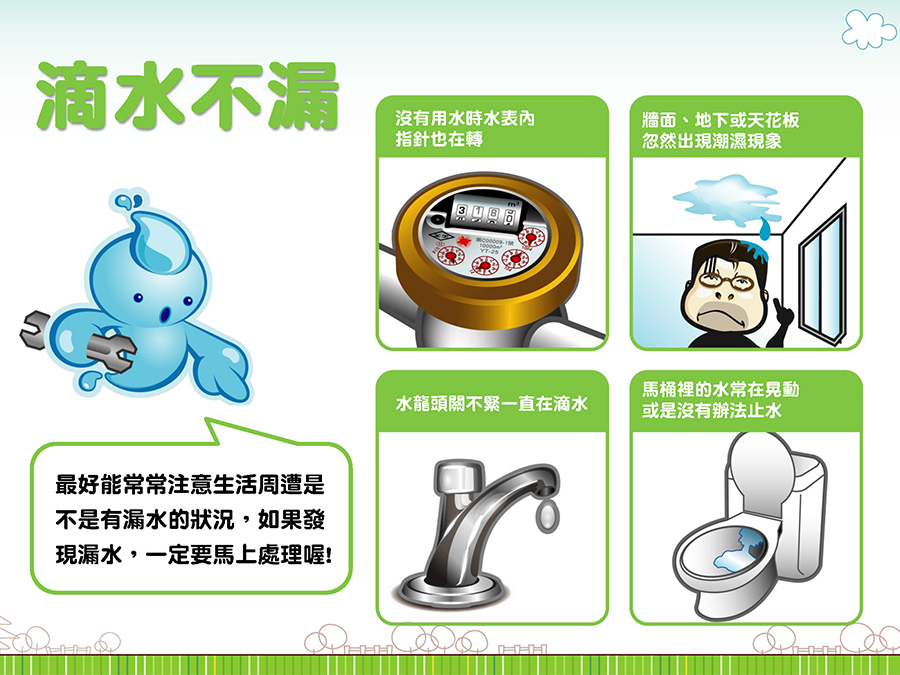 珍惜水資源
我可以這樣做
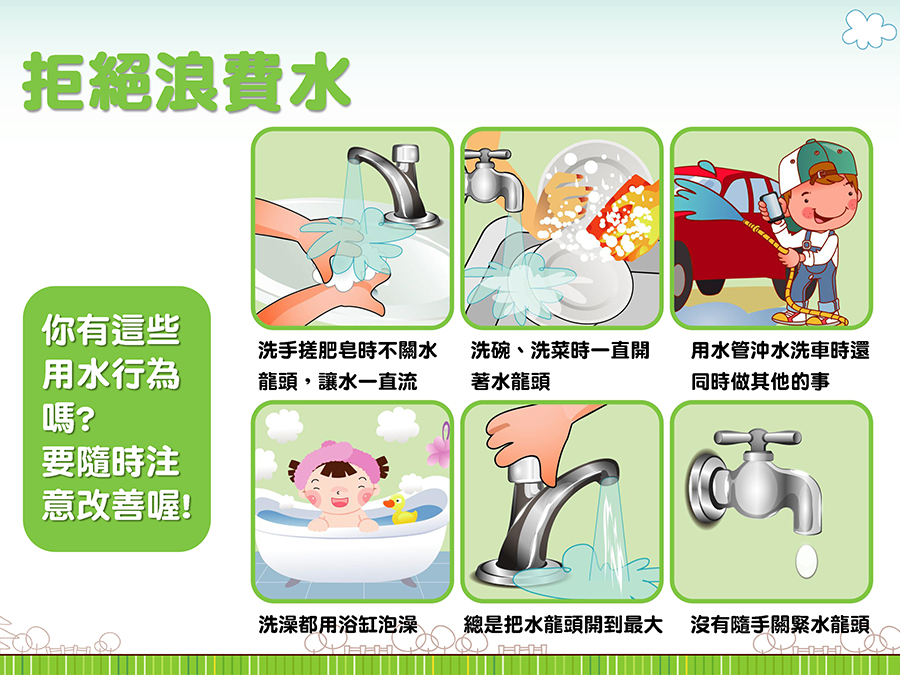 拒絕浪費~
檢查下列壞習慣，若有發現，儘快改進。
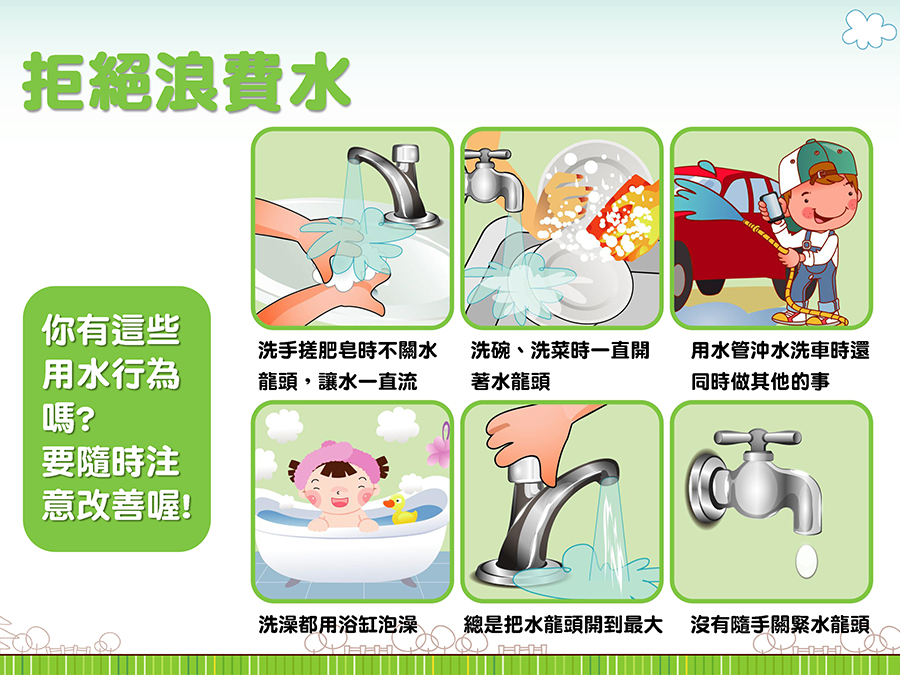 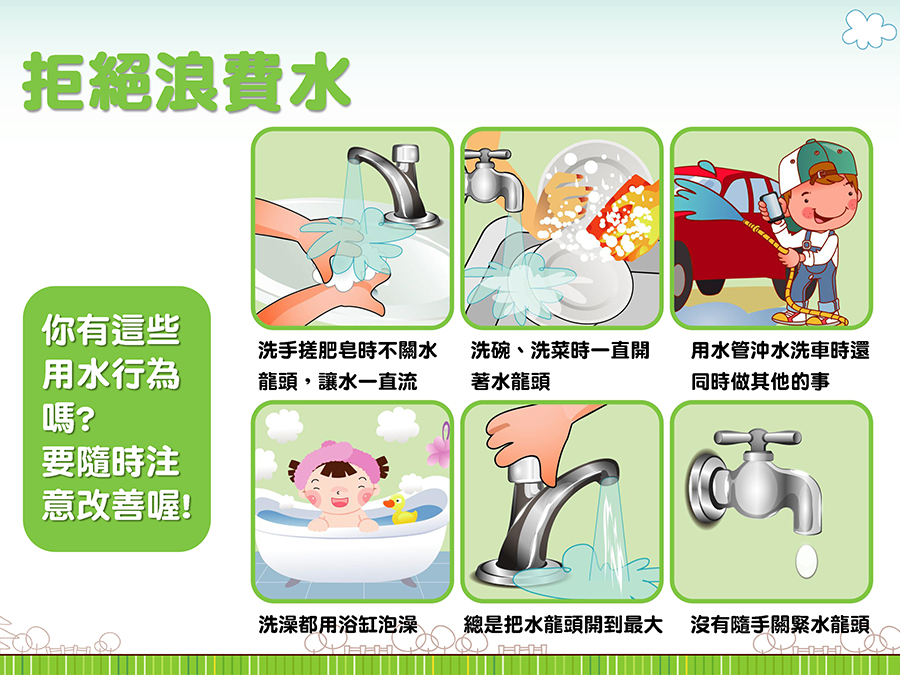 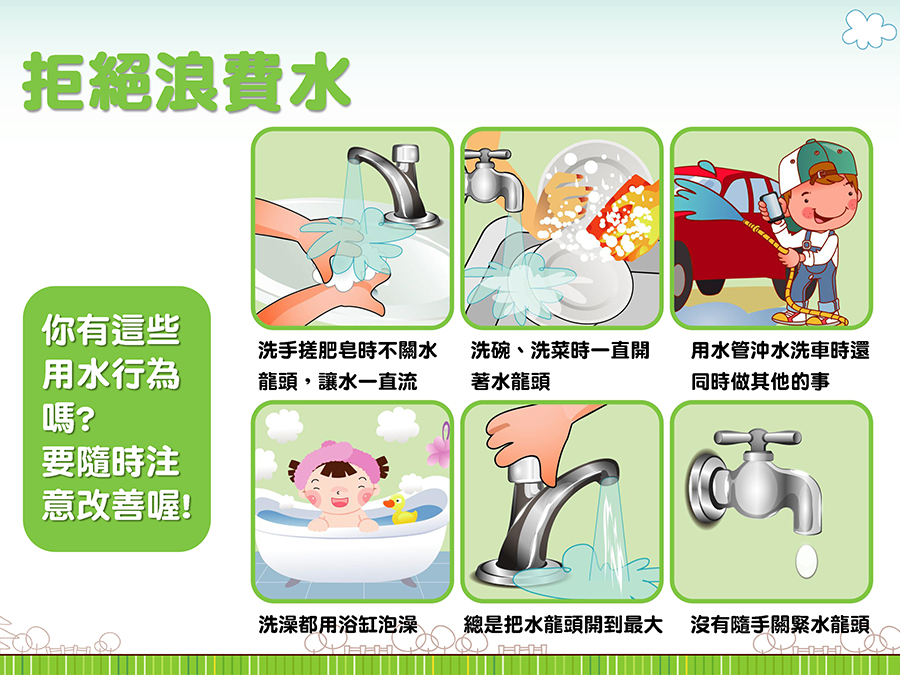 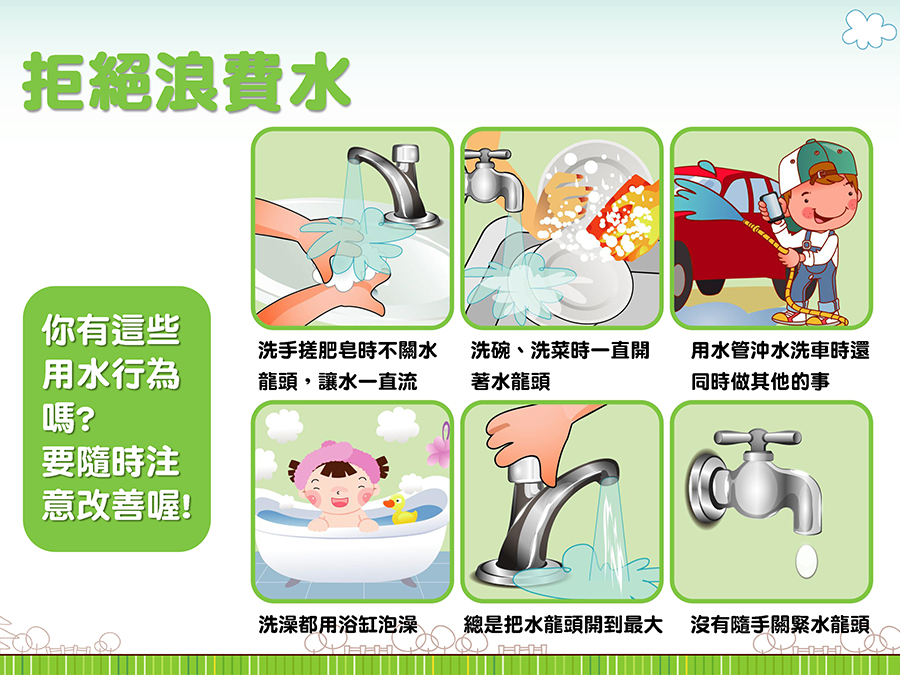 珍惜水資源
我可以這樣做
省水小妙招
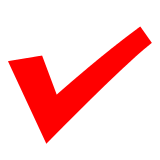 洗澡時用淋浴，蓮蓬頭條成低水量
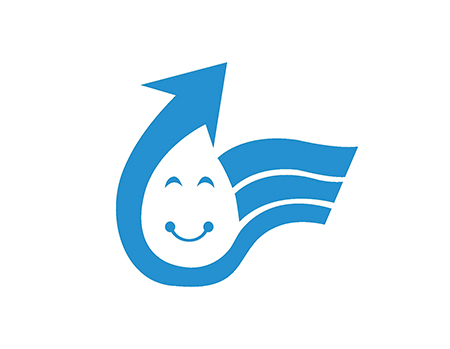 刷牙時使用漱口杯，減少水的浪費
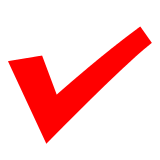 洗米水可以拿來再利用，澆花洗車都好用
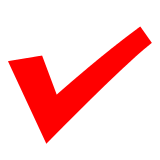 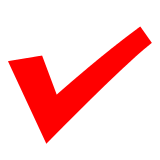 洗手搓肥皂時，先關水龍頭
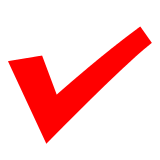 盡量買有省水標章的產品
一桶水的旅行
節約用水
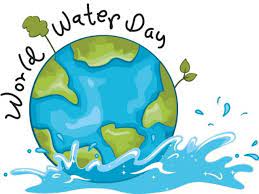 不論在家裡或是在學校，
都從這刻起養成節約用
水的好習慣~
節約用水起步走   省水習慣要長久